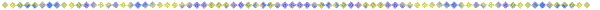 Приложение 4МБДОУ Детский сад № 6 «Семицветик» городского округа город Шарья Костромской областиОбогащение словаря детей с ОНР посредством изображения природы средствами рисования
Консультация  для родителей
Подготовила и провела: воспитатель подготовительной    логопедической группы Шавкова Татьяна Вениаминовна
Шарья 2018
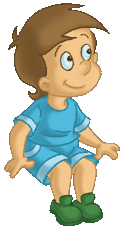 СЛОВАРЬ
Словарь один из компонентов речевого развития ребенка. Овладение словарем является важным условием умственного развития, поскольку содержание исторического опыта присваиваемого ребенком в онтогенезе, обобщено и отражено в речевой форме и прежде всего в значениях слов. 
Усвоение словаря решает задачу накопления и уточнения представлений, формирования понятий, развития содержательной стороны мышления. Одновременно с этим происходит развитие операционной стороны мышления, поскольку овладение лексическим значением происходит на основе анализа, синтеза, обобщения.
Бедность словаря мешает полноценному общению, а, следовательно, и общему развитию ребенка и, напротив, богатство словаря является признаком хорошо развитой речи и показателем высокого уровня умственного развития.
Особенностями словарного запаса детей с общим недоразвитием речи является полное незнание, неточное понимание и употребление ряда слов, замена видовых понятий родовыми и наоборот, взаимозамещение признаков.
 В словаре детей мало обобщающих понятий, практически отсутствуют синонимы. Дети затрудняются в образовании существительных с помощью уменьшительно-ласкательных суффиксов, ограниченный лексический запас, многократное использование одинаково звучащих слов с различными значениями делает речь бедной и стереотипной.   
   В связи с этим обогащение словарного запаса является одной из основных задач логокоррекционной работы с детьми данной категории
  Расширение словарного запаса за счет накопления новых слов различных частей речи и умения активно пользоваться разнообразными способами словообразования; развитие и совершенствование грамматических средств языка: умение строить словосочетания, предложения по законам грамматики, умение пользоваться моделями различных синтаксических конструкций; усвоение слов различной слоговой структуры.
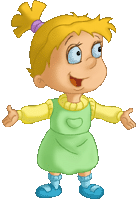 ЭТАПЫ  РАБОТЫ
I.Обогащения словаря и представлений у детей с ОНР идет общими для  дошкольников путями: наблюдение за окружающим, знакомство с художественной литературой, изобразительным искусством, подражание речи старших, овладение различными навыками и умениями, игры. На I этапе детям даются названия тех предметов и действий, с которыми ребенок сталкивается ежедневно. Ребенок учится понимать эти слова в речи окружающих, правильно соотносить их с теми предметами и действиями, которые они обозначают. Обогащение или уточнение словаря и  представлений у детей с ОНР проводится, прежде всего, в игровой форме. Уже на первом этапе детям читают художественную литературу, рассказывают сказки. При этом необходимо, чтобы чтение, рассказывание сопровождались показом художественных красочных иллюстраций, игрушек, показом инсценировок. Занятия по  лепке, рисованию, трудовая деятельность детей тоже используется логопедом  для обогащения словаря и представлений.
II. Основная задача второго этапа – поощрять стремление ребенка говорить, хотя бы лепетно. В этот период дети должны уточнить представление о тех предметах, действиях, явлениях, с которыми они познакомились на I этапе. При этом дети учатся самостоятельно называть неоднократно слышанными словами уже хорошо знакомые предметы и явления. В это время в речи детей много лепетных и упрощенных слов. И ими ребенок может пока пользоваться. Теперь уже логопед на всех занятиях более настойчиво добивается речевых ответов от детей. Ответы жестами не поощряются.
На III этапе ребенок начинает включать в свой словарь даже сравнительно сложные  слова, которые специально не заучивались на занятиях. В этот период в речи детей с  ОНР проявляются многочисленные искажения. Для их устранения и предупреждения логопед знакомит детей со  слоговой структурой слов. Даются термины: «слово», «часть слова» (позднее «слог»). Слоговой анализ сочетается со звуковым. Проводится игра в «живые слоги» аналогично игре в «живые звуки». Постепенно все лепетные слова надо заменять полнозначными: не му, а «корова», не петя, а «петух» и т.п. Но некоторое упрощение трудных для произношения слов пока допустимо. Дети должны  получить на  этом этапе элементарные сведения о пользе и вреде животных, образе их жизни. В этот период начинается систематическое знакомство с растительным миром. Дети знакомятся только  с теми растениями, которые они могут непосредственно наблюдать.
Тематика  расширяется  и за счет темы «Труд людей».Тема эта тоже предполагает  непосредственное восприятия детей. Поэтому они знакомятся с работой логопеда,  воспитателя, помощника воспитателя, медицинской сестры, повара. В своих сюжетно-ролевых играх дети охотно подражают труду этих людей. Дети часто играют в «детский сад». Среди них появляется и «воспитатель», и «логопед», и «медицинская сестра». Такие игры нужно поощрять: обеспечить необходимым оборудованием, атрибутами, направлять игру, подсказывать новые варианты. На IV этапе продолжается работа по уточнению произношения слов, по обогащению словаря и предоставлений за счет повторения и углубления знакомых тем, за счет включения новых. Углубление  знакомых тем и расширение тематики идет в большей степени за счет отвлеченных  представлений. Дети знакомятся с временами года, с органами растений, которые не всегда можно наблюдать: корни, листья, цветы, плоды. На этом этапе дети не должны пользоваться лепетными словами.. Они приобретают навык самоконтроля за речью благодаря анализу речи товарищей и своей. Для обогащения словаря и  представлений  используются прежде всего натуральные предметы, действия и явления, которые дети могут непосредственно наблюдать или принимать  в них участие. Широко используются  игры с картинками, наборы строительного материала, книги с иллюстрациями для  дошкольников.
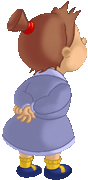 ЗАКЛЮЧЕНИЕ  
*Из опыта работы.
	При обследовании детей с ОНР, я выяснила, что большую сложность для детей представляют движения руки и пальцев, что влечет за собой недоразвитие речи и мышления. Так как речевой и двигательный центры головного мозга взаимно влияют друг на друга. На развитие двигательного центра, мелкой моторики руки и речи оказывает художественно-изобразительная деятельность, в том числе и занятия по рисованию.
  При ознакомлении с природой, наблюдении за предметами, явлениями, изменениями в природе, обогащается словарь детей и выразительность речи.
Рисуя обьекты природы, природные явления, ребенок закрепляет полученные знания, развивает моторику руки, обогащает словарь, у него развивается центр головного мозга.